Mavacamten in Adults With Symptomatic Obstructive HCM Who Are Eligible for Septal Reduction Therapy - VALOR-HCM
Author/Summarized by Author:Dharam J. Kumbhani, MD, SM, FACC
Summary Reviewer:Deepak L. Bhatt, MD, MPH, FACC
Trial Sponsor:MyoKardia , Inc.Date 
Presented:04/02/2022
Original Posted Date:04/02/2022

Source: www.acc.org
Dr Shreyas Samaga
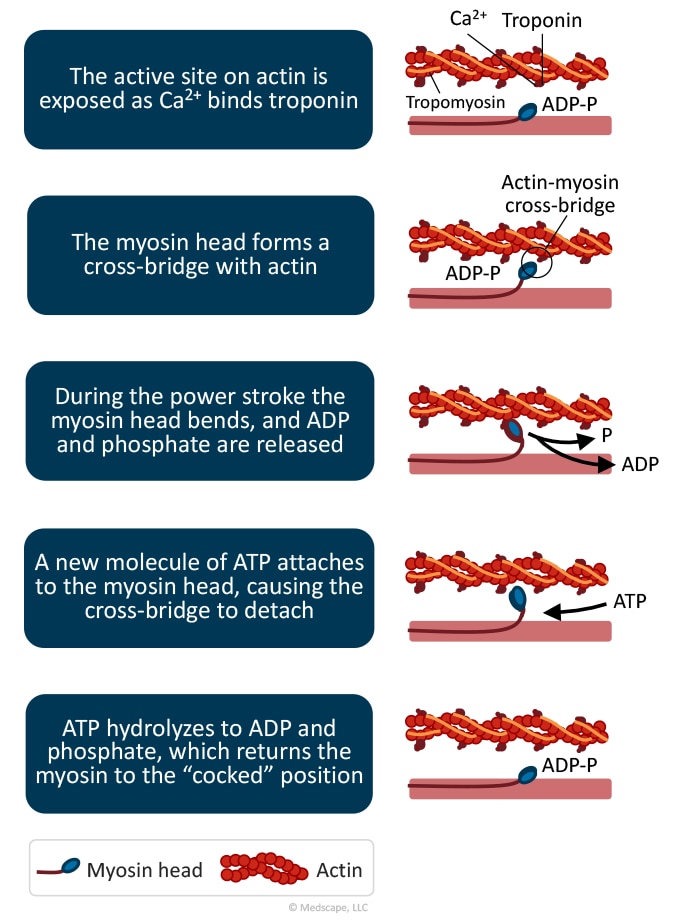 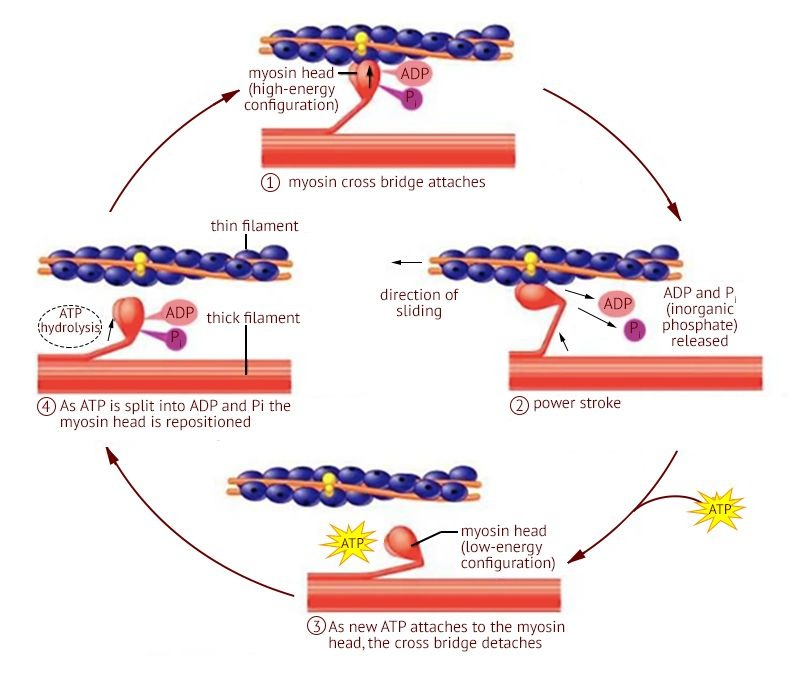 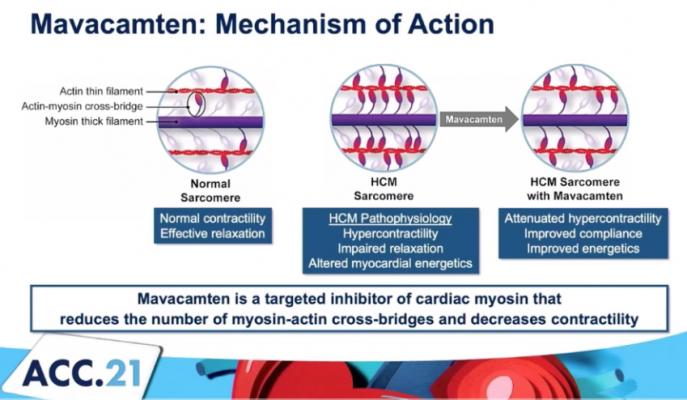 Goal of the trial
To assess the safety and efficacy of adding mavacamten to maximally tolerated medical therapy among patients with obstructive hypertrophic cardiomyopathy (HCM).
Study Design
Study Design
Inclusion Criteria
Age ≥18 years

Documented HCM with maximum septal wall thickness ≥15 mm or ≥13 mm with family history of HCM (determined by a core echocardiography laboratory)

Severe symptoms despite maximally tolerated medical therapy

New York Heart Association (NYHA) functional class III/IV or class II with exertional syncope or near syncope
Maximal medical HCM therapy could include disopyramide and/or combination beta-blockers and calcium channel blockers

Dynamic LVOT gradient at rest or with provocation (Valsalva maneuver or exercise) ≥50 mm Hg

Documented LVEF ≥60%

Must have been referred within the past 12 months for SRT and actively considering scheduling the procedure
Principal Findings:
The primary endpoint occurred in 17.9% of the mavacamten group compared with 76.8% of the placebo group (treatment difference, 58.93; 95% CI, 43.99-73.87; P < .0001).



Proceeded with SRT: 3.6% vs. 3.6%
Guideline eligible for SRT but did not proceed: 14.3% vs. 69.6%.
Secondary outcomes for mavacamten vs. placebo:
Improvement in NYHA class ≥I class: 63% vs. 21% (p < 0.05)

Resting LVOT gradient at 16 weeks: 14 vs. 46 mm Hg (p < 0.05)

Valsalva LVOT gradient at 16 weeks: 28 vs. 78 mm Hg (p < 0.05)

Kansas City Cardiomyopathy Questionnaire (KCCQ)-23 clinical summary score at 16 weeks: 80 vs. 67 (p < 0.05).
Safety outcomes for mavacamten vs. placebo:
Nonsustained ventricular tachycardia: 0% vs. 9.1%

Nausea: 7.1% vs. 1.8%

No patients had chronic heart failure, syncope, or sudden cardiac death
Outcome
Mavacamten improved symptoms and significantly reduced eligibility for needing SRT among symptomatic patients with obstructive HCM who were considering SRT.
Other trials on Mavacamten
Mavacamten for treatment of symptomatic obstructive hypertrophic cardiomyopathy (EXPLORER-HCM)
THE LANCET  Volume 396, issue 10253, p759-769, september 12, 2020

Phase 3, randomised, double-blind, placebo-controlled trial in 68 clinical cardiovascular centres in 13 countries.
251  were enrolled and randomly assigned to mavacamten (n=123 [49%]) or placebo (n=128 [51%]).
EXPLORER-HCM
MAVACAMTEN
EXPLORER-HCM- treatment with mavacamten improved exercise capacity, LVOT obstruction, NYHA functional class & health status in patients with obstructive HCM.



VALOR-HCM- Mavacamten improved symptoms and significantly reduced eligibility for needing SRT among symptomatic patients with obstructive HCM who were considering SRT.
THANKYOU